স্বাগতম
উত্তরাধিকার আইন ও ভূমি বিষয়ে আইনের আশ্রয়
এ্যাডভোকেট মনজুরুল আলম
উপ পরিচালক (ভূ-সম্পত্তি)
বাংলাদেশ স্কাউটস, জাতীয় সদর দফতর
DËivwaKvi wK Ges Kviv?
‡Kvb bvix ev cyiæ‡li g„Zz¨i ci Zvi †i‡L hvIqv m¤úwË †_‡K g„‡Zi AvbyôvwbKZv m¤úv`‡bi LiP, †`bv‡kva ev g„Ze¨w³ hw` †Kvb DBj m¤úv`b K‡i hvb Z‡e Zv n¯ÍvšÍ‡ii ci †h m¤úwË Aewkó _v‡K Zvi Dci hv‡`i AwaKvi Rb¥vq ZvivB Zvui DËivwaKvi| †hgb g„‡Zi mšÍvb mšÍvbvw` I AvZ¥xq ¯^Rb|
gymwjg DËivwaKvi AvB‡b 3 †kÖYxi     
      DËivwaKvi Av‡Q t
Askx`vi 
 Aewkóvsk †fvMx
 `yieZ©x AvZ¥xqeM©|
Askx`vi Kviv ?
‡h DËivwaKvix‡`i Ask †KviAv‡b wbw`ó Kiv n‡q‡Q ZvivB Askx`vi|
gymwjg DËivwaKvi AvB‡b †gvU 12 Rb Askx`vi Av‡Qb| Zuv‡`i 4 Rb cyiæl Ges 8 Rb bvix t
Askx`v‡ii weeiYt
4 Rb cyiælt 
1| wcZv
 2| ¯^vgx
 3| `v`v 
4| ‰ewc‡Îq fvB
8 Rb bvix t
1| gvZv 2| ¯¿x 3| Kb¨v 4| cy‡Îi Kb¨v,  5| Avcb †evb
6| `v`x ev bvbx 7| ˆegv‡Îq †evb 8| ˆewc‡Îi †evb|
Aewkóvsk‡fvMx Kviv ?
‡KviAv‡b wbw`©ó Askx`vi‡`i m¤úwË e›U‡bi ci g„‡Zi mv‡_ hv‡`i i‡³i m¤úK© i‡q‡Q Ges Aewkó m¤úwË‡Z hv‡`i AwaKvi i‡q‡Q ZvivB Aewkóvsk †fvMx|
`~ieZ©x AvZ¥xq‡`i g‡a¨ Kviv m¤úwË cv‡e ?
hv‡`i mv‡_ g„‡Zi i‡³i m¤úK© i‡q‡Q wKš‘ Zviv Askx`vi ev Aewkóvsk‡fvMx bq ZvivB g„‡Zi `~ieZ©x AvZ¥xqeM© ; hw` g„‡Zi Askx`vi Ges Aewkóvsk †fvMx DËivwaKvi bv _v‡K Zvn‡jB †Kej g„‡Zi `~ieZ©x AvZ¥xqeM© m¤úwË cv‡eb|
g„‡Zi wcZv t
1(1) g„‡Zi cyÎ wKsev cy‡Îi cyÎ _vwK‡j g„‡Zi wcZv 1/6 gvÎ
cvB‡e|
h_v t (1) g„‡Zi wcZv	1/6		
   g„‡Zi cyÎ    5/6	
	         1
h_v t   g„‡Zi wcZv -           1/6
          g„‡Zi cy‡Îi cyÎ-      5/6
                                                      1
g„‡Zi wcZv t
g„‡Zi Kb¨v ev cy‡Îi Kb¨v _vwK‡j, g„‡Zi wcZv 1/6 Ask QvovI Aewkóvsk cvB‡e|
 
h_v t  (1)  g„‡Zi wcZv 1/6+2/6 = 1/2    
               g„‡Zi Kb¨v1/       = 1/2     
                                          1
 h_v t (2)   g„‡Zi wcZv 1/6+4/6      =    1/
              g„‡Zi cy‡Îi Kb¨v            =   1/6 (1961 cwieZ©b)
                                                1
g„‡Zi wcZv t
   g„‡Zi cyÎ wKsev Kb¨v cy‡Îi cyÎ wKsev cy‡Îi Kb¨v bv _vwK‡j wcZv ïaygvÎ Aewkóvsk cvB‡e|
 
	h_v t   g„„‡Zi ¯¿x		1/4
	         g„‡Zi wcZv        3/4
   					1
g„‡Zi gvZvt

2(1)g„‡Zi mšÍvb, cy‡Îi mšÍvb wKsev GKvwaK fvB‡evb _vwK‡j, g„‡Zi gvZv 1/6 Ask cvB‡e|

	h_v t 	g„‡Zi gvZv			1/6
        		g„‡Zi 2 †evb (m‡nv`i)	2/3
         	g„‡Zi ˆewcÎxq †evb		1/6
							1
g„‡Zi gvZvt
       g„‡Zi mšÍvb, cy‡Îi mšÍvb ev GKvwaK fvB‡evb bv     
       _vwK‡j, g„‡Zi gvZv 1/3 Ask cvB‡e, hw` g„‡Zi ¯^vgx   
       wKsev ¯¿x Ges wcZv bv _v‡K|
 
		h_v t gvZv    1/3
       	fvB	   	2/3
                 	1
g„‡Zi gvZvt
   g„‡Zi mšÍvb, cy‡Îi mšÍvb ev GKvwaK fvB‡evb bvB| Z‡e g„‡Zi ¯¿x ev ¯^vgx Ges wcZv _v‡K Z‡e, ¯^vgx ev ¯¿xi Ask cÖ_‡g †`Iqvi ci, Aewk‡ói 1/3 Ask gvZv cvB‡e, †m Ae¯’vq wcZv Aewkóvsk cvB‡e|
h_v t 
¯^vgx		1/2			¯¿x	1/4
gvZv   1/6 (1/2 Gi 1/3)		gvZv	1/4(3/4 Gi 1/3)
wcZv    1/3				wcZv	1/2
           1                                                   1
we‡kl `ªóe¨ 1 t   GB bxwZ‡K IgwiqvZvb ev Igwiqv bxwZ ejv nq|
e¨wZµg  1t  GgZve¯’vq hw` wcZvi ¯’‡j wcZvi wcZv _v‡K, Z‡e 
gvZv cyiv wefvR¨ m¤úwËi 1/3 fvM cvB‡e|

h_v t      	¯^vgx		1/2
		  	gvZv		1/3
			wcZvi wcZv	1/6
                                   1
7| ¯^vgx t 
7(1) g„‡Zi mšÍvb wKsev cy‡Îi mšÍvb bv _vwK‡j ¯^vgx 1/2 Ask cvq|
 
h_v t ¯^vgx  1/2                         Z‡e, i³ m¤úK©xq AvZ¥xq _vwK‡j h_v t  ¯^vgx  1/2
        gvZv 1/3		       ¯¿x/¯^vgx, DØ„Ëvsk cvq bv		        gvZv   1/2*
        fvB  1/6									1 							      1

(1/3 Askx`vi wnmv‡e gvZv + 1/6 Ask i`bxwZ Abymv‡i)
 

7(2) g„‡Zi mšÍvb wKsev cy‡Îi mšÍvb _vwK‡j ¯^vgx 1/4 Ask cvB‡e| 
h_v t
	¯^vgx   1/4
 	cyÎ    3/4
              1    
 7(3) g„‡Zi †Kvb i³ m¤úwK©Z AvZ¥xq bv _vwK‡j i` bxwZ Abyhvqx ¯^vgx DØy„Zvsk cvq
	 h_v t ¯^vgx 1
	(1/4 Ask Askx`vi wnmv‡e, 3/4 Ask i`bxwZ Abymv‡i)
8(3)(K)  g„‡Zi †Kvb i³ m¤úwK©Z AvZ¥xq _vwK‡j i` bxwZ    
              Abyhvqx ¯¿x, DØ„Zvsk cvB‡e bv| 

h_v t ¯¿x		1/4
      Kb¨vi Kb¨v	3/4
			          1
8(3)(L) i³ m¤úwK©Z AvZ¥xq bv _vwK‡j, i`bxwZ Abymv‡i   
            DØ„Zvsk ¯¿x cvB‡e

h_v t ¯¿x  1
(1/4 Askx`vi wnmv‡e  + 3/4 Ask i`bxwZ Abymv‡i)
8| ¯¿x t 
8(1)g„‡Zi mšÍvb wKsev cy‡Îi mšÍvb bv _vwK‡j ¯¿x 1/4 Ask
cvB‡e| 
	h_v t 	¯¿x   1/4
			fvB  1/2
			‡evb  1/4
     			1
8(2) g„‡Zi mšÍvb ev cy‡Îi mšÍvb _vwK‡j ¯¿x 1/8 Ask cvq|
	h_v t 	¯¿x     1/8
      		cyÎ	7/8
                		1
9|	Kb¨v t
(1)g„‡Zi cyÎ bv _vwK‡j, g„‡Zi Kb¨v 1 Rb nB‡j 1/2 Ask cvB‡e|
h_v t 
¯¿x   		1/8
wcZv 		9/24  (1/6 Askx`vi wnmv‡e + 5/24 Aewkóvsk †fvMx wnmv‡e)
Kb¨v   		1/2
                    1
(2) g„‡Zi cyÎ bv _vwK‡j, g„‡Zi Kb¨v  1/2  GKvwaK nB‡j Kb¨viv  2/3 
     Ask cvB‡e|

h_v t  		wcZv		1/6
	     		gvZv		1/6
	  		2 Kb¨v		2/3
					1
9(3) g„‡Zi 1 Kb¨v I 1 cy‡Îi Kb¨v _vwK‡j, g„‡Zi cyÎ bv _vwK‡j, Kb¨v 1/2  Ask Ges cy‡Îi Kb¨v 1/6 Ask cvB‡e|

h_v  t		gvZv	   	1/6
	        	wcZv         	1/6
                 Kb¨v          1/2
	       	cy‡Îi Kb¨v   1/6
 			      		1
9(3) g„‡Zi 1 Kb¨v I 1 cy‡Îi Kb¨v _vwK‡j, g„‡Zi cyÎ bv _vwK‡j, Kb¨v 1/2  Ask Ges cy‡Îi Kb¨v 1/6 Ask cvB‡e|

h_v  t		gvZv	   	1/6
	        	wcZv         	1/6
                 Kb¨v          1/2
	       	cy‡Îi Kb¨v   1/6
 			      		1
cyÎ I Kb¨v Df‡q _vK‡jt-
   g„‡Zi cyÎ Ges Kb¨v Df‡q _vwK‡j, Kb¨v/Kb¨viv †KnB wba©vwiZ Ask cvB‡e bv| cyÎ/cyÎMY Ges Kb¨v/Kb¨vMb ïaygvÎ 2t1 nv‡i Aewkóvsk cvB‡e|

h_v t    	wcZv	   	1/6
			gvZv         	1/6
                 2 cyÎ        	4/9
	       	2 Kb¨v       	2/9
 			      		1
4|	g„‡Zi gvZvi gvZv ( bvbx)t
	g„‡Zi gvZv bv _vwK‡j g„‡Zi gvZvi gvZv, e¨wZµg bs 2 mv‡c‡ÿ g„‡Zi gvZv hvnv cvB‡Zb ZvnvB cvB‡eb | h_v t
 
	g„‡Zi gvZvi gvZv		1/3
	g„‡Zi fvB			2/3
				 	1
e¨wZµg 2 t  wcZv gvZv †KnB bv _vwK‡j gvZvi gvZv I wcZvi    
                 gvZv mgvb Ask cvq|

h_v t 		g„‡Zi gvZvi gvZv(bvbx)	1/12
	       	g„‡Zi wcZvi gvZv(`v`x) 	1/12
	        	g„‡Zi 2 Kb¨v			2/3
	        	g„‡Zi ˆewcÎxq fvB		1/6
					 		1
5| ‰ewcÎxq fvB t 
    g„‡Zi wcZv, wcZvi wcZv, mšÍvb, cy‡Îi mšÍvb bv _vwK‡j ˆewcÎxq fvB GKRb nB‡j, 1/6 Ask cvB‡e
    GKvwaK nB‡j  1/3 Ask cvB‡e|
 
h_v t  2 ˆewcÎxq fvB	1/3
		m‡nv`i fvB		2/3
5(2) Z‡e, Ggb Ae¯’v hw` nq †h m‡nv`i fvB _vwK‡j I, ˆewcÎxq fvB _vKvq, m‡nv`i fvB ewÂZ nq, †m Ae¯’vq fvB Ges ˆewcÎxq fvB mgvb Ask cvB‡e| Bnv‡K wngvwiqv bxwZ ejv nq|

h_v t ¯^vgx			1/2
       gvZv			1/6
	   2 ˆewcÎxq fvB		1/3 (mgvb nv‡i)
	   4 m‡nv`i fvB		----
                                   1
ˆewcÎxq fvB Aewkóvsk cvq bv|
10|	cy‡Îi Kb¨v t
1| g„‡Zi cyÎ wKsev 2 Kb¨v _vwK‡j Zvnvi cy‡Îi Kb¨v ev cy‡Îi 
Kb¨viv wKQzB cvB‡e bv| 


h_v t  	wcZv        	1/6          	wcZv             1/6
         gvZv	   	1/6          	gvZv             1/6
         cyÎ         	2/3          	2 Kb¨v          2/3
       	cy‡Îi Kb¨v  	ewÂZ       	cy‡Îi Kb¨v     ewÂZ     
                           1                                   1
10(2) g„‡Zi cyÎ bv _vwK‡j A_P 1 Kb¨v _vwK‡j, g„‡Zi cy‡Îi Kb¨v 1/6 Ask cvB‡e|
 
h_v t  		wcZv		1/6
	   		gvZv		1/6
        		Kb¨v		1/2
	  		cy‡Îi Kb¨v	1/6
                			1
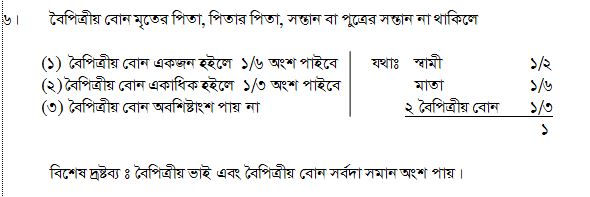 10(2) g„‡Zi cyÎ bv _vwK‡j A_P 1 Kb¨v _vwK‡j, g„‡Zi cy‡Îi Kb¨v 1/6 Ask cvB‡e|
 
h_v t  		wcZv		1/6
	   		gvZv		1/6
        		Kb¨v		1/2
	  		cy‡Îi Kb¨v	1/6
                			1
10(3) g„‡Zi cyÎ wKsev Kb¨v bv _vwK‡j, wKš‘ g„‡Zi cy‡Îi cyÎ _vwK‡j, g„‡Zi cy‡Îi Kb¨v wba©vwiZ Ask cvB‡e bv| wKš‘ g„‡Zi cy‡Îi cy‡Îi mwnZ g„‡Zi cy‡Îi Kb¨v/Kb¨viv 2t1 wnmv‡e Aewkóvsk cvB‡e|

h_v t		wcZv			1/6
			gvZv			1/6
			cy‡Îi cyÎ		4/9 (2/3 Gi 2/3)
			cy‡Îi Kb¨v		2/9 (2/3 Gi 1/3)
                                               1
*1961 m‡bi cvwievwiK AvBb Aa¨v‡`k Abyhvqx gvZv Ges/wKsev wcZv RxexZ Ae¯’vq cyÎ/Kb¨v hw` wb‡R‡`i cyÎ/cyÎMY Ges wKsev  Kb¨v/Kb¨vMb‡K ivwLqv gviv hvq, Z‡e g„‡Zi gv wKsev evevi m¤úwË Zuv‡`i cyÎ/Kb¨v wb¤œiƒ‡c cvB‡e| g‡b Kwi‡Z nB‡e, †mB cyÎ/cyÎMY Ges Kb¨v/Kb¨vMY gviv wMqv‡Q Zvnviv gviv hvq bvB| A_©vr ZLb Zvnviv gviv bv †M‡j Ges Zvnv‡`i wcZv wKsev gvZvi c‡i gviv †M‡j Zvnviv †hB m¤úwË cvBZ| Zvnv‡`i mšÍv‡bivB ïay Zvnv cvB‡e|

	h_v t 	wcZv			1/6
	       	gvZv			1/6
			cy‡Îi Kb¨v		4/9
			Kb¨vi cyÎ		2/9
						1
11|	m‡nv`i †evb
1|cyÎ, cy‡Îi cyÎ, wcZv, wcZvi wcZv _vwK‡j m‡nv`i †evb wba©vwiZ †Kvb AskB cvB‡e bv|
 
h_v t  		wcZv		1/6
        		cyÎ		5/6
        		m‡nv`i †evb	ewÂZ
  					  1
11(2)	wcZv, wcZvmn, cyÎ, cy‡Îi cyÎ bv _vwK‡j, Z‡e Kb¨v Ges wKsev cy‡Îi Kb¨v _vwK‡j, m‡nv`i †evb, Kb¨v/cy‡Îi Kb¨vi Ask †`Iqvi ci Aewkóvsk cvB‡e|


h_v t  2 Kb¨v		  2/3	 	 Kb¨v			1/2
      	m‡nv`i †evb	  1/3	 	 cy‡Îi Kb¨v		1/6
                                           m‡nv`i †evb		1/3
  				    1			                   1
11(3)  wcZv, cÖK„Z wcZvgn, cyÎ, cy‡Îi cyÎ, Kb¨v, cy‡Îi Kb¨v bv _vwK‡j, wKš‘ m‡nv`i fvB _vwK‡j, m‡nv`i fvB Gi ms‡M m‡nv`i †evb 2t1 Abycv‡Z Aewkóvsk cvB‡e, wba©vwiZ Ask cvB‡e bv|

	h_v t  	gvZv			1/6
	      	m‡nv`i fvB		5/9 ( 5/6 Gi 2/3)
	      	m‡nv`i †evb		5/18 (5/6 Gi 1/3)
12| ‰egvÎxq †evb t
1| cyÎ, cy‡Îi cyÎ, wcZv, wcZvi wcZv, m‡nv`i fvB wKsev `yB m‡nv`i †evb _vwK‡j ˆegvÎxq †evb wKQzB cvB‡e bv|

h_v t	
wcZv			1/6		gvZv			1/6
wcZvi wcZv		ewÂZ         	2 m‡nv`i †evb	 2/3
cyÎ			5/6	      	ˆegvÎxq †evb		ewÂZ
cy‡Îi cyÎ		ewÂZ	      	ˆewcÎxq †evb	 	1/6
‰egvÎxq †evb		ewÂZ		              			
     			  1                                        1
12(2) wcZv, cÖK…Z wcZvgn, cyÎ, cy‡Îi cyÎ, Kb¨v, cy‡Îi Kb¨v m‡nv`i fvB, m‡nv`q †evb bv _vwK‡j, wKš‘ ˆegvÎxq fvB _vwK‡j, ˆegvÎxq †evb wba©vwiZ Ask cvB‡e bv| ZLb ˆegvÎxq fvB Gi mwnZ ˆegvÎxq †evb 2t1 Abycv‡Z Aewkóvsk cvB‡e|

h_v t	gvZv			1/6
		‰egvÎxq fvB		5/9 (5/6 Gi 2/3)
		‰egvÎxq †evb		5/18 (5/6 Gi 1/3)
12(3) wcZv, cÖK…Z wcZvgn, cyÎ, cy‡Îi cyÎ, m‡nv`i fvB, m‡nv`i †evb wKsev ˆegvÎxq fvB bv _vwK‡j wKš‘ Kb¨v ev cy‡Îi Kb¨v _vwK‡j ˆegvÎxq †evb, Kb¨v/Kb¨viv hvnv cvIqvi Zvnv †bIqvi ci Aewkó _vwK‡j Zvnv cvB‡e|

h_v t	gvZv		1/6
		Kb¨v		1/2
		cy‡Îi Kb¨v	1/6
	‰egvÎxq †evb	1/6
				 1
12(4) wcZv, cÖK…Z wcZvgn, cyÎ, cy‡Îi cyÎ, m‡nv`i fvB, m‡nv`i †evb wKsev ˆegvÎxq fvB bv _vwK‡j ˆegvÎxq †evb GKRb nB‡j 1/2 Ask Ges GKvwaK nB‡j 2/3 Ask cvB‡e|

h_v t   	gvZv			1/6
                 ‰egvÎxq fvB		5/9 (5/6 Gi 2/3)
			‰egvÎxq †evb		5/18 (5/6 Gi 1/3)

we‡kl `ªóe¨ t 	cÖ`Ë As‡ki †hvMdj 1 Gi †ekx nB‡j AvDjbxwZ Abymv‡i mevi Ask
			AvbycvwZK nv‡i K‡g| cÖ`Ë As‡ki †hvMdj 1 G Kg nB‡j i` bxwZ 		Abymv‡i ¯^vgx-¯¿x Qvov Ab¨vb¨‡`i Ask AvbycvwZK nv‡i ev‡o|
জমির একটি সমস্যা
1| জনাব আতাউর ingvb পেশায় একজন কৃষক।তাঁর বাড়ীর পাশে এক খণ্ড কৃষি জমি  রয়েছে।তিনি সে জমিতে চাষাবাদ করেন।কিন্তু তার প্রতিবেশী তাঁর জমিটি গ্রাস করার জন্য বিভিন্ন ধরনের হুমকি দিচ্ছেন।
অথবা
2| জনাব আতাউর ingvb পেশায় একজন কৃষক।তাঁর বাড়ীর পাশে এক খণ্ড কৃষি জমি রয়েছে।তিনি সে জমিতে চাষাবাদ করেন।কিন্তু তার প্রতিবেশী তাঁ‡K Zuvi Rwg †_‡K †e`Lj K‡ib| 

এখন জনাব আতাউর ingvb আইনিভাবে কীভাবে প্রতিবেশীকে মোকাবিলা করবেন।পরামর্শ দিন।
ab¨ev`